Encouraging Healthy Parenting through Primary Care			Benard Dreyer, MD, FAAP		President
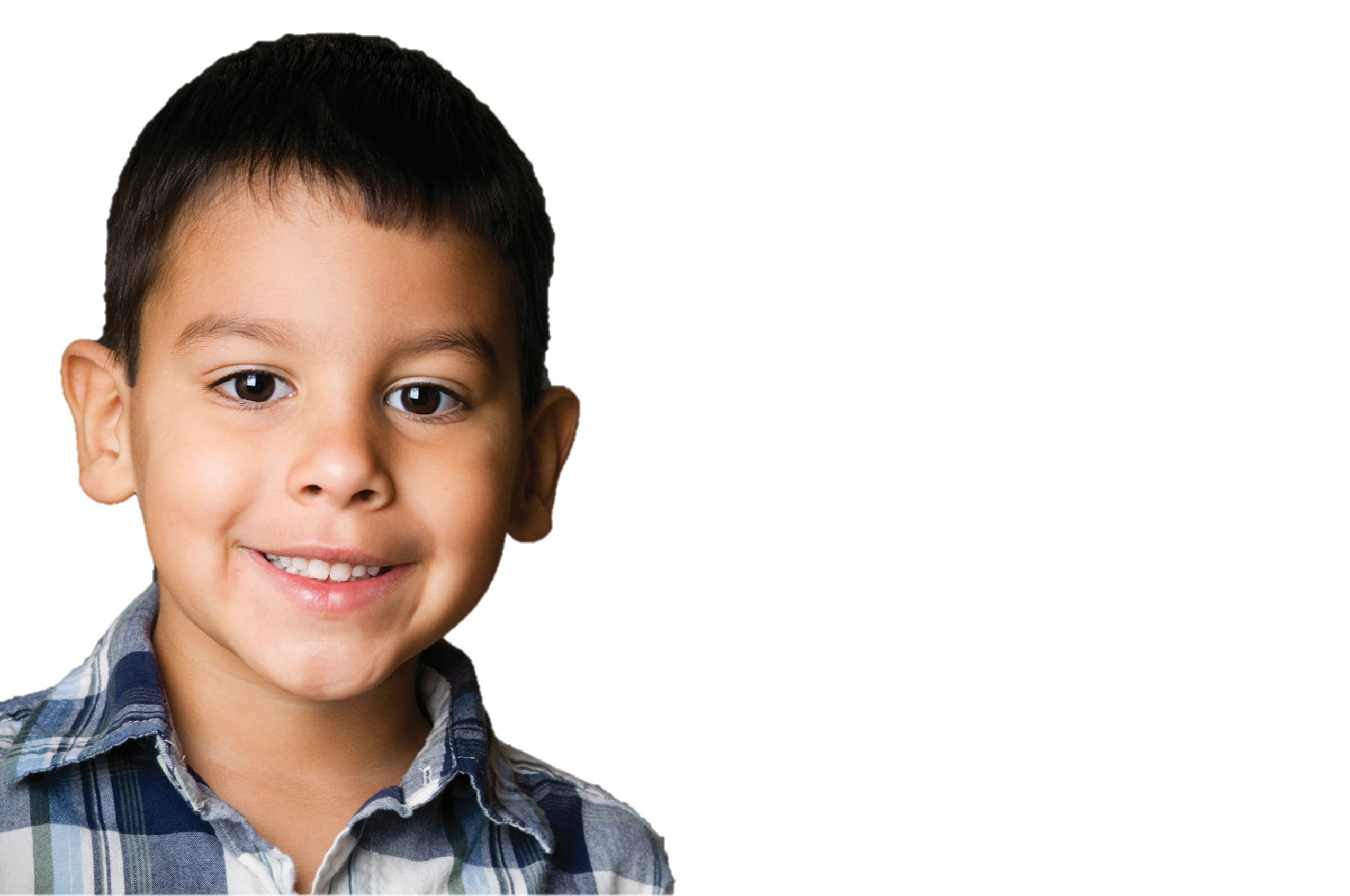 Who We Are
The American Academy of Pediatrics (AAP) represents 64,000 primary care pediatricians, pediatric medical sub-specialists, and pediatric surgical specialists around the country
The AAP is dedicated to the health, safety and well-being of all infants, children, adolescents, and young adults
Disclaimer
I am here today representing the AAP
I have spent my professional career developing and studying interventions in pediatric primary care to improve parenting
Pediatric Primary Care:The Only Universal Platform for Promoting Parenting
15 preventive care visits from birth to 5 years
94% of children insured
Nearly all receive immunizations prior to school
High engagement: ability to build on existing relationships and parents’ goals
Medical Home model provides support
Low cost compared to other interventions
Isn’t This Intuitive?
Parenting is hard – even without additional challenges such as poverty, abuse, trauma, or toxic stress
Important for all families; especially important for low-income families in which almost half of children live (44%)
Parent-Child Interactions:Critical, Mediating Factor
Brooks-Gunn & Markman, 2005
Parent-Child
Interactions
Explains 25-50%
of Disparities
Numerous studies / multiple methods document differences in low income children’s early experiences in their homes
Hart and Risley, 1995
Hoff, 2003
Hurtado et al, 2008
Huttenlocher et al, 2007, 2010
Tamis-LeMonda et al, 2001
Zimmerman et al, 2009
[Speaker Notes: There’s evidence that parent-child interactions may explain in between 25 and 50 % of ses-related disparities in school readiness domains.

Many studies, using multiple methods document that disparities in school readiness experienced by low-income children stem from early experiences in the home. Thus, parent-child interactions represent a key opportunity for intervention.]
Reach Out and Read
Most proven primary care intervention regarding parenting
Reaches 4 million children per year
Acts as a base for other primary care interventions
Needs sustained funding
Video Interaction Project (VIP)
Bellevue Hospital: NYU Medical School
A relationship-based, individualized parent-child intervention
From birth to 5 years
30-minute sessions that are scheduled to coincide with regularly scheduled pediatric well child visits
www.videointeractionproject.org
Pediatrics Feb 2016:VIP: Promotion of Positive Parenting and Prevention of Socioemotional DisparitiesWeisleder et al
VIP had strong impacts on improving children’s socioemotional development
Increased attention
Decreased hyperactivity, aggression and externalizing behaviors
Interventions focused on promotion of reading aloud, parent-child interactions and play are effective in enhancing socioemotional development
NICHQ: Promoting Young Children’s Socioemotional Development in Primary Care
All families benefit from enhanced socioemotional functioning
Looked at many of the interventions we have heard about today including:
Incredible Years, Healthy Steps, ROR, VIP, home visiting
Design elements within primary care and as extension of primary care
Scaling up
Meta-Analysis: The Promise of Positive Parenting Interventions
An analysis published today in Pediatrics evaluated the efficacy of primary care-based interventions among children younger than 36 months.
Reviewed 13 studies reporting parenting outcomes in 2 categories: participation in cognitively stimulating activities and positive parent-child interactions. 
Primary-care based interventions can affect positive parenting behaviors important for early childhood development. 
ROR, VIP and Healthy Steps among interventions found effective
Even more study is needed to identify what other beneficial impacts these primary-care based interventions can have.
Copies available where you entered.
[Speaker Notes: Additionally, the “Acute Care Services Delivered Outside the Medical Home” policy statement has been drafted and will be sent out for internal review. Final draft for Board review by March.]
What We Heard Today
How Do We Value Health Care?
Transitions to value-based care based on high cost of adults with chronic disease
Based on concept of shared savings
Children's care is chronically underfunded
Interventions such as those we heard about today are low cost and effective
 "Value" is the new standard and parenting education meets that standard
For children, value-based care must look at improved outcomes and longer-term and long-term savings
Our Ask of You
Congressional and agency support and funding for parenting skills interventions that can be conducted in the pediatric medical home
Support must be beyond pilots and include significant scaling up of programs
Congressional funding for federal research so that we can understand the full array of benefits that children can experience when we help their parents become better at parenting